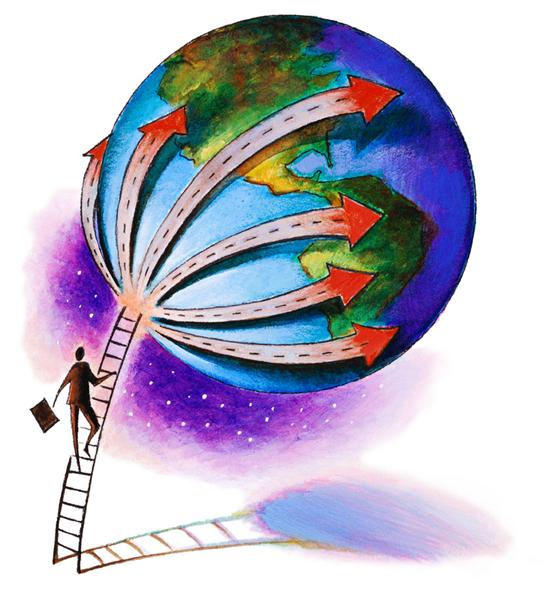 Тема 8.  Маркетингова політика просування
1.Сутність маркетингової політики                  просування
Просування (promotion) товару  - будь-яка форма повідомлень  підприємства про свої товари і послуги  своїх потенційних покупців. 
 Способи просування товарів: 
   1.Реклама.
   2.Стимулювання збуту.
   3.Зв'язки з громадськістю (Publіc Relatіons).  
   4. Індивідуальний 
      (персональний) продаж 
       товарів.
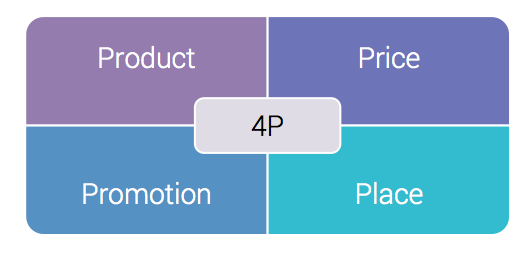 ЦІЛІ ТА ЗАСОБИ КОМУНІКАЦІЙНОЇ ПОЛІТИКИ
Просування – створення і підтримання постійних зв'язків між фірмою і ринком з метою активізації  продажу товарів і формування позитивного іміджу шляхом інформування переконання та  нагадування про свою діяльність

Основні елементи просування (комплексу маркетингових комунікацій)
реклама
стимулювання збуту
персональний продаж
PR
прямий маркетинг (директ-маркетинг)

Синтетичні засоби просування
виставки та ярмарки
спонсорство
брендинг
інтегровані маркетингові комунікації в місцях продажу
Функції просування:
1) Створює образ престижності продукції;2) Інформує про параметри товарів;3) Сприяє пізнаванню нових товарів;4) Підтримує популярність існуючих;5) Може змінити образи чи використання товарів, які втрачають свої позиції;6) Пояснює, де можна придбати товари;7) Створює атмосферу ентузіазму серед учасників збуту;8) Переконує споживачів переходити до купівлі дорожчих товарів;9) Інформує споживачів про розпродаж;10) Відповідає на запити споживачів;11) Забезпечує обслуговування клієнтів після покупки товару;12) Обґрунтовує ціни на товари та послуги;13) Завершує угоди.
Маркетингова комунікація — це процес забезпечення взаємодії суб'єкта пропозиції товару з іншими суб'єктами ринку.
        Канали маркетингових комунікацій —  телебачення, радіо, газети, журнали, Інтернет, зовнішні носії, персонал, поштова розсилка каталогів, видача буклетів, подарунків, тощо.
       Технології — створення паперового маркетингового звернення (наприклад, реклама в газеті), відеосюжету для демонстрації на телебаченні, електронного звернення для розміщення в мережі Інтернет та ін.
Процес маркетингової комунікації
Перешкода
Кодування
Декодування
ВІДПРАВНИК
ЗВЕРНЕННЯ
ОТРИМУВАЧ
Канали комунікацій
воротна  еакція
Зворотний зв’язок
Маркетингова комунікаційна політика – перспективний напрям дій фірми, спрямований на  забезпечення взаємодії з усіма суб'єктами маркетингової системи з метою задоволення потреб  споживачів і отримання прибутку

Комплекс просування товару (комунікаційний мікс)	– поєднання основних і синтетичних засобів  маркетингових комунікацій для досягнення рекламних і маркетингових цілей


Інтегровані маркетингові комунікації	– це концепція планування маркетингових комунікацій, що  передбачає пошук оптимального поєднання її окремих напрямів шляхом інтеграції всіх окремих  звернень з метою забезпечення максимального впливу на цільову аудиторію
7-3
ПРОЦЕС ВИБОРУ КОМПЛЕКСУ ПРОСУВАННЯ ТОВАРУ
Визначення цілей просування
Оцінювання факторів, що впливають на комплекс просування  
Розробка стратегії просування
Складання та розподіл бюджету просування 
 Оцінювання комплексу просування
Фактори, що впливають на комплекс просування
цілі фірми
стратегія фірми
цільова аудиторія
тип товару
етап життєвого циклу товару
ємність ринку та його концентрація
наявність ресурсів і вартість засобів просування
Стратегії просування
зміна реклами/стимулювання збуту інтенсифікація реклами товару на окремих ринках розробка системи матеріального стимулювання дистриб'юторів  розсилання рекламних пакетів
проведення нової рекламної кампанії
зміна організації персонального продажу реорганізація торгових представництв в окремих регіонах  впровадження системи стимулювання торгових представників  набір додаткової кількості торгових працівників
збільшення охоплення виставкової діяльності  розширення експозиції на основних галузевих виставках заохочення закордонних дистриб'юторів до участі у виставках і забезпечення їм необхідної  підтримки
Бюджет просування  
Підходи - “зверху вниз” і	“знизу вверх”
Методи розрахунку бюджету:
на основі цілей і завдань просування
у відсотках від обсягів продажу
паритету з конкурентами
з розрахунку на одиницю продукції
від наявних коштів
2.Реклама в комплексі просування.
Реклама - це неперсоніфікована форма передавання оплачуваної рекламодавцем інформації з використанням спеціальних носіїв.
Реклама спрямована на інформування, нагадування та переконання наявних і/або потенційних споживачів щодо сприйняття організації, її товарів, послуг чи ідей. 
Цілі реклами :
створення, підтримання та розвиток попиту; 
поліпшення іміджу;
залучення нових споживачів;
реакція на дії конкурентів;
вирівнювання сезонних коливань.
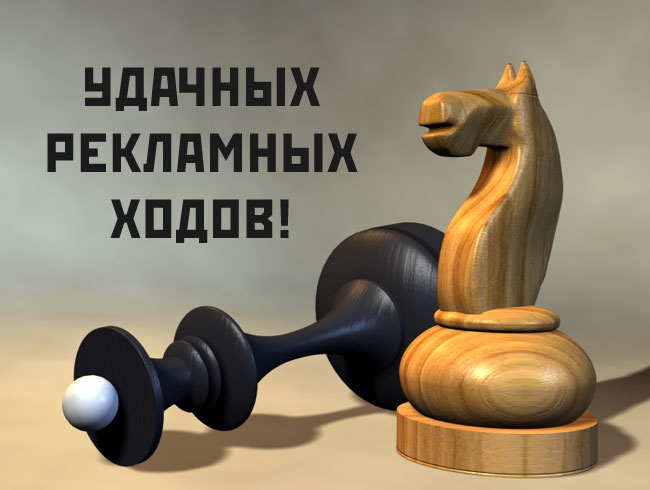 ПЛАНУВАННЯ РЕКЛАМИ
Види реклами
Процес планування реклами
інформаційна
переконуюча
нагадуюча
підсилююча
престижна
Ідентифікація цільового ринку
Визначення цілей реклами
Складання бюджету реклами
Розроблення рекламного звернення
Вибір носіїв реклами  Складання графіка виходу реклами


Оцінювання ефективності реклами
Складові реклами :
1) рекламне звернення;
2) носій реклами (засіб, місце донесення рекламного звернення);
3) час донесення рекламного звернення до аудитори.
1)Рекламне звернення — це змістова складова реклами, яка має певну форму.
Елементи рекламного звернення:
— вербальна складова (слова, які використовуються);
— ілюстративна складова (малюнки, фотографії, відеоматеріали). 
— стилістична складова (створення певного настрою)
Класифікація реклами за цілями
Моделі механізму впливу реклами на споживача
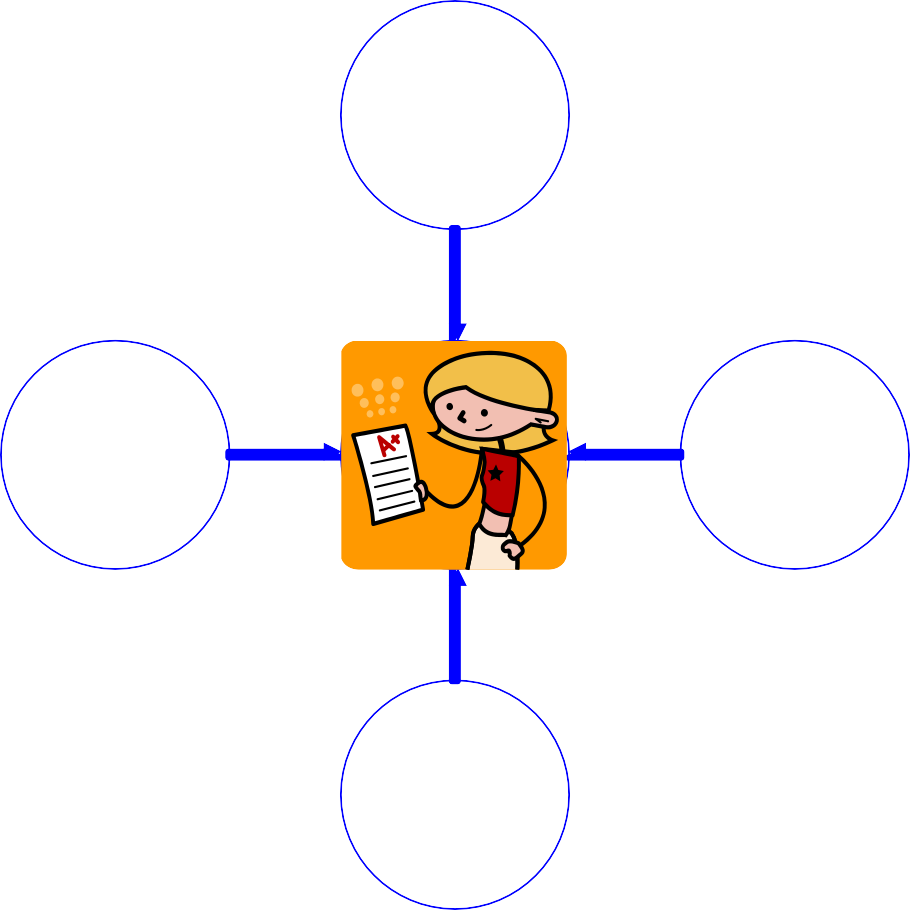 Attention
(увага)
Action
(дія)
Interest
(інтерес)
Desire
(бажання)
AIDA
Моделі механізму впливу реклами на споживача
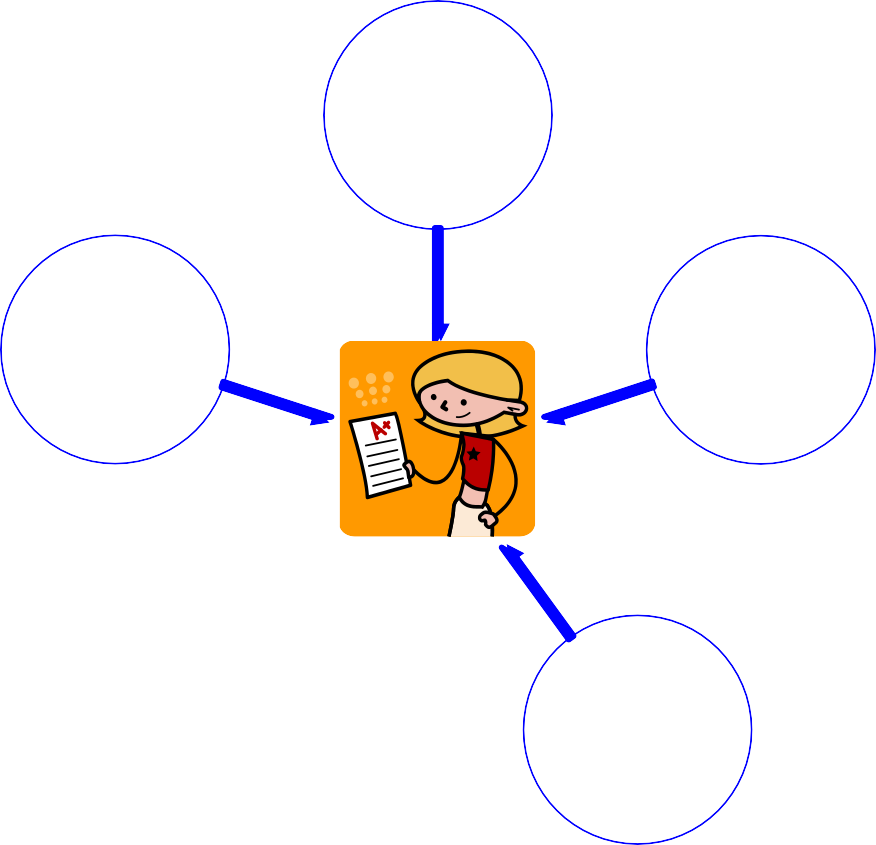 Attention
(увага)
Action
(дія)
Interest
(інтерес)
Motive
(мотивація)
Desire
(бажання)
AIDМA
Мотиви, що використовуються при розробці рекламних звернень
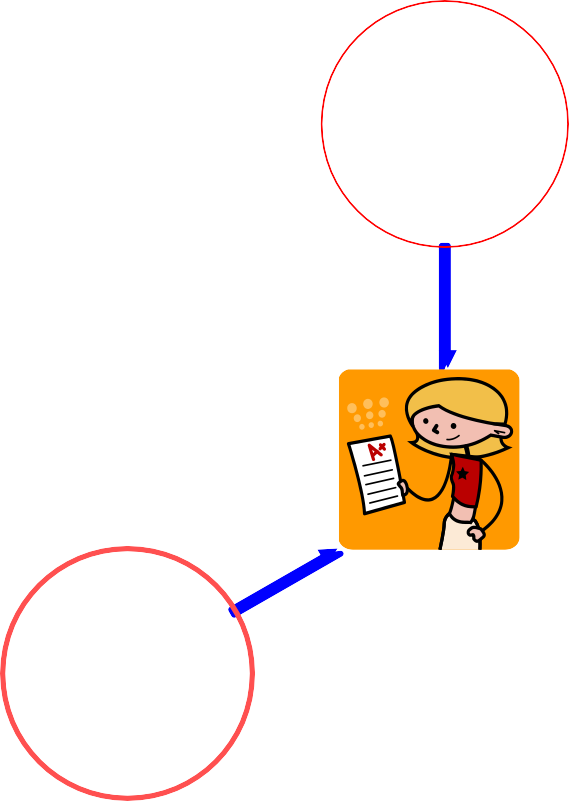 вигоди  здоров’я
надійність та гарантії  зручність
Раціональні
страх  самоствердження  свобода
пізнання  гордість  любов  радість
самореалізація
справедливість  порядність  соціальний мотив  мотив співучасті
Моральні
Емоційні
Форми вираження ідеї рекламного звернення в телевізійній рекламі
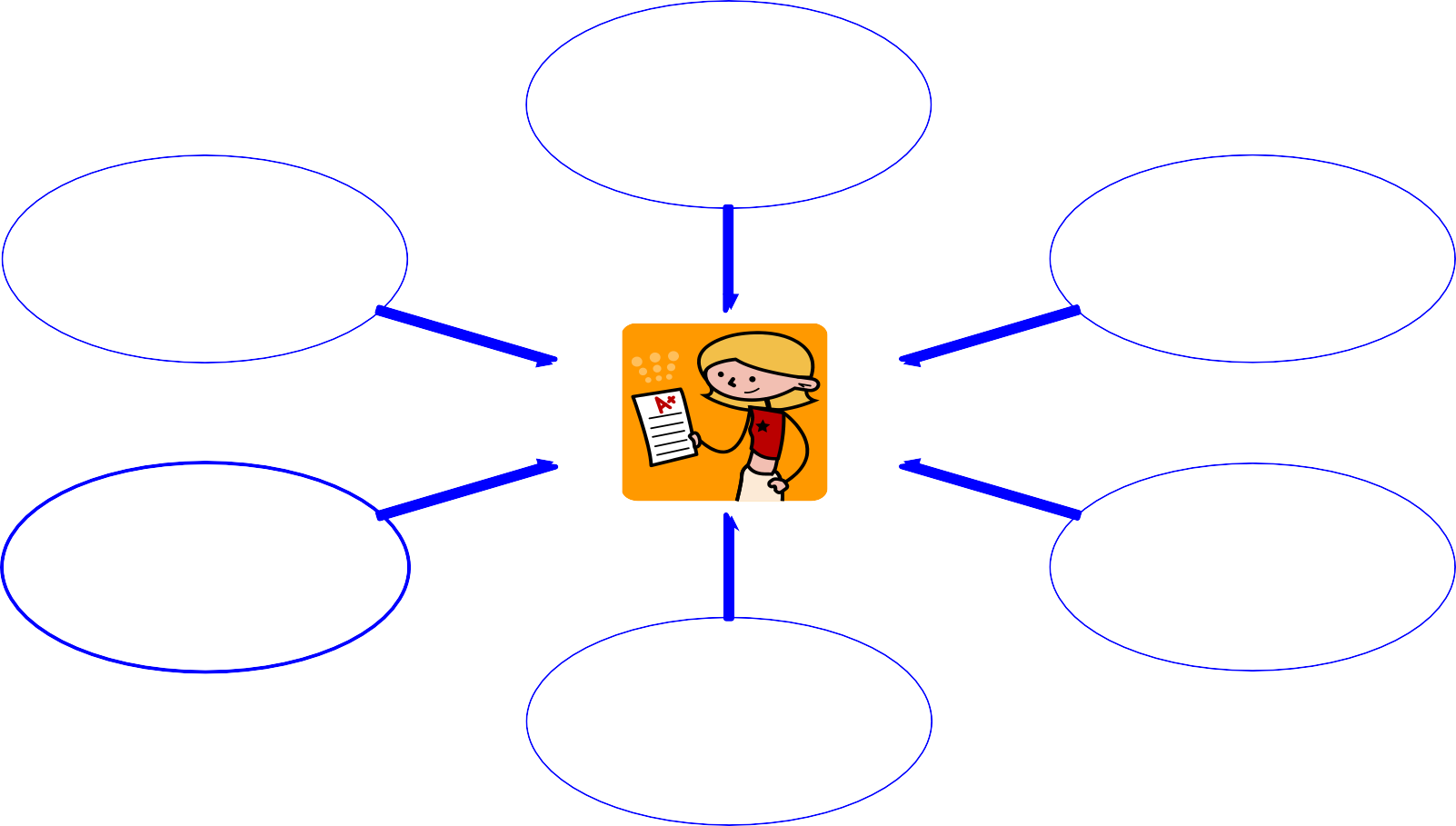 Замальовка з натури
Створення певного  настрою або образу
Відгуки про товар
Акценти на стилі  життя
Демонстрація товару
Коментар  компетентних осіб   і наукові докази
Носії реклами
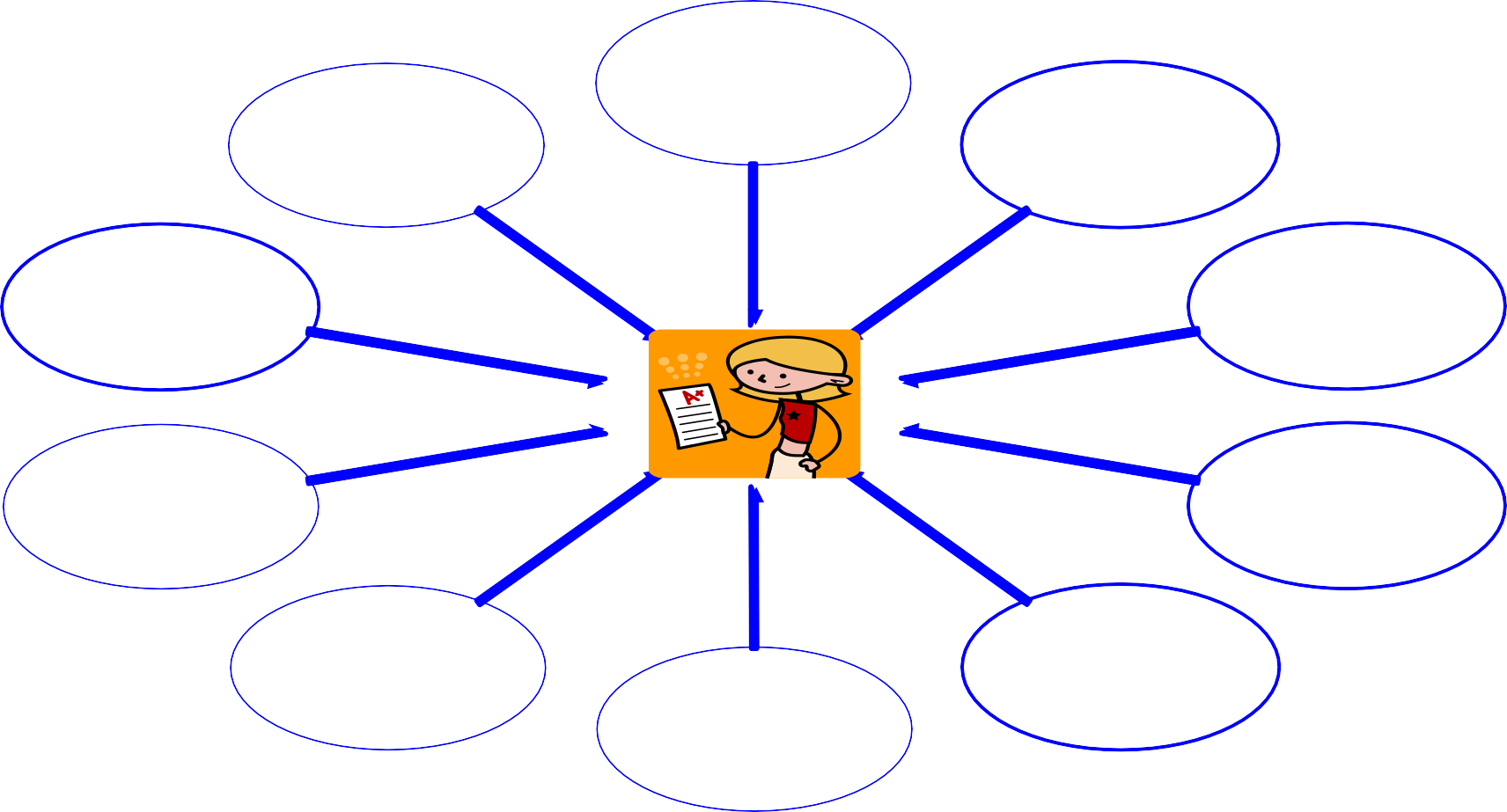 Друкована  реклама
Реклама у пресі
Реклама в Internet
Зовнішня  реклама
Реклама на радіо
Пряма  поштова  реклама
Реклама
на телебаченні
Кіно- та  відеореклама
Рекламні сувеніри
Виставки  та ярмарки
Медіаканал – сукупність засобів поширення реклами, однотипних з погляду способу передачі  інформації, які характеризуються однаковим типом сприйняття їх аудиторією
Рекламний ролік «Бабій бунт» компанії Nike 
як реклама маніпулює свідомістю
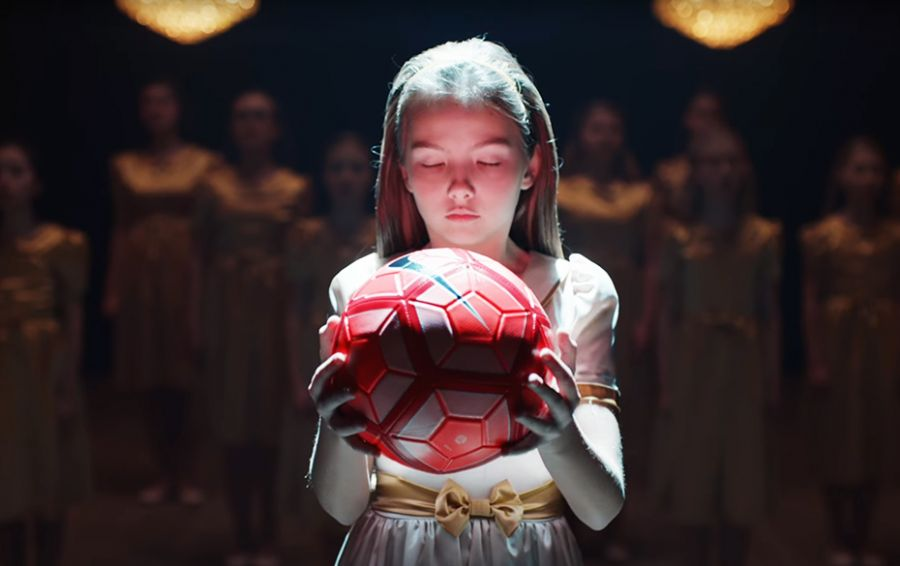 «Nike запропонував конкуренцію соціальних смислів».
https://www.youtube.com/watch?v=f6i3uDxYq1U
Фактори ефективності впливу рекламного звернення:
1. Рівень переконливості доводів, що містяться у рекламному зверненні.
реальна значимість доводів,
ступінь об'єктивності доводів,
можливість перевірки точності доводів до здійснення покупки.
2. Кількість доводів, що містяться у рекламному зверненні.
3. Використання порівняльних характеристик.
4. Оформлення рекламного звернення.
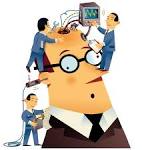 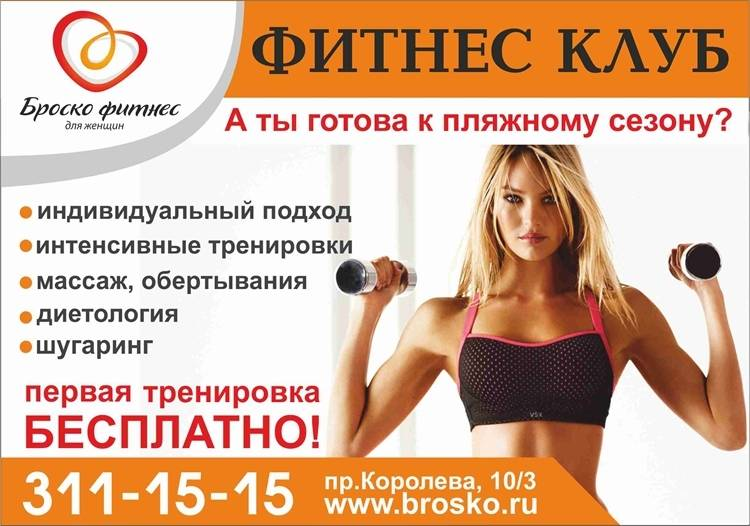 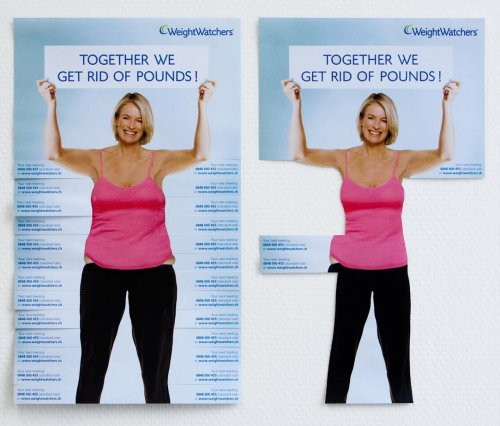 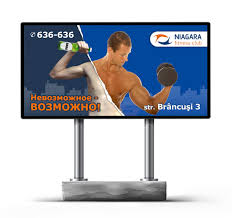 5. Індивідуальні особливості споживача. Його складові:
— наявність (відсутність) відповідного споживацького досвіду;
— рівень освіти споживача;
— рівень аналітичних здібностей споживача;
— схильність до самоаналізу;
— тип темпераменту споживача;
— ступінь залежності споживача від референтних груп (конкуренція джерел впливу);
— настрій споживача під час отримання рекламного повідомлення.
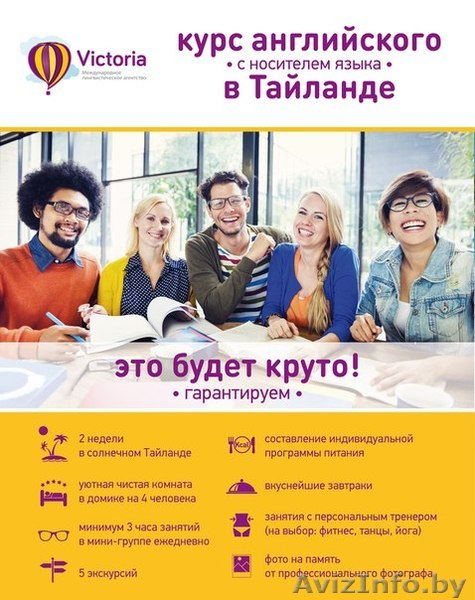 2.Носіями реклами можуть бути друковані та електронні засоби масової інформації, телебачення, радіо, Інтернет, зовнішні засоби, друкована продукція (буклети, плакати тощо), рекламні сувеніри та ін.
Основні критерії вибору носія реклами:
 — можливий ступінь охоплення цільової аудитори. 
— економічна ефективність витрат рекламодавця,
— відповідність носія реклами іміджу рекламодавця, цілям його рекламної компанії.
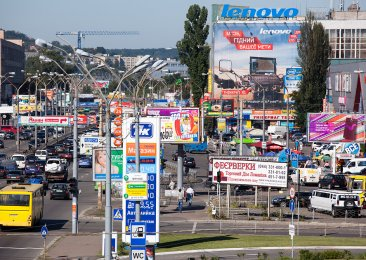 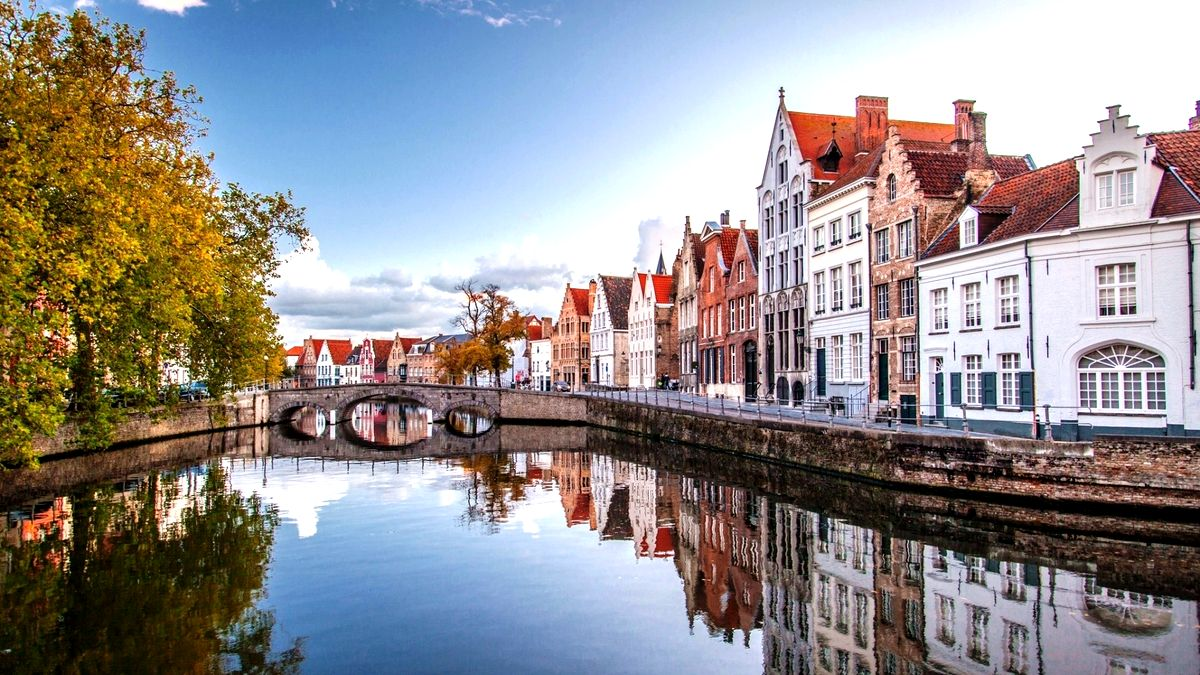 Оцінка ефективності реклами :
— оцінка комунікативної ефективності — скільки споживачів звернули увагу на рекламу, як її сприйняли, наскільки вона їм запам'яталася;
— оцінка комерційної ефективності — як змінився обсяг продажу продукції в результаті реклами.
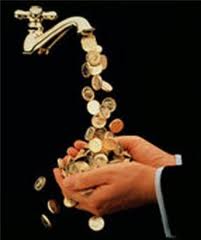 Планування рекламних заходів і їх проведення
1. Ухвалення рішення щодо широти охоплення, частоти появи та сили впливу реклами.
2. Добір основних видів засобів поширення інформації на основі таких характеристик:
3. Вибір конкретних носіїв реклами і показник вартості реклами в розрахунку на 1000 чоловік.
4. Прийняття рішень щодо графіка використання засобів реклами.
3.Стимулювання збуту товару.
Стимулювання збуту — найчастіше короткострокові заохочувальні заходи, спрямовані на активізацію збуту товару. 
Об'єкти заходів зі стимулювання збуту:
споживачі, 
торговельні посередники, 
власний торговельний персонал.
СТИМУЛЮВАННЯ ЗБУТУ

Процес стимулювання збуту
Визначення завдань стимулювання збуту
Визначення методів стимулювання збуту  Розробка програми стимулювання збуту
Здійснення програм стимулювання збуту  Оцінка результатів стимулювання збуту
Цілі стимулювання збуту
швидке збільшення обсягів продажу
заохочення випробувати новий товар
стимулювання купівель великих  упаковок
заохочення до повторних покупок
зниження часових коливань попиту
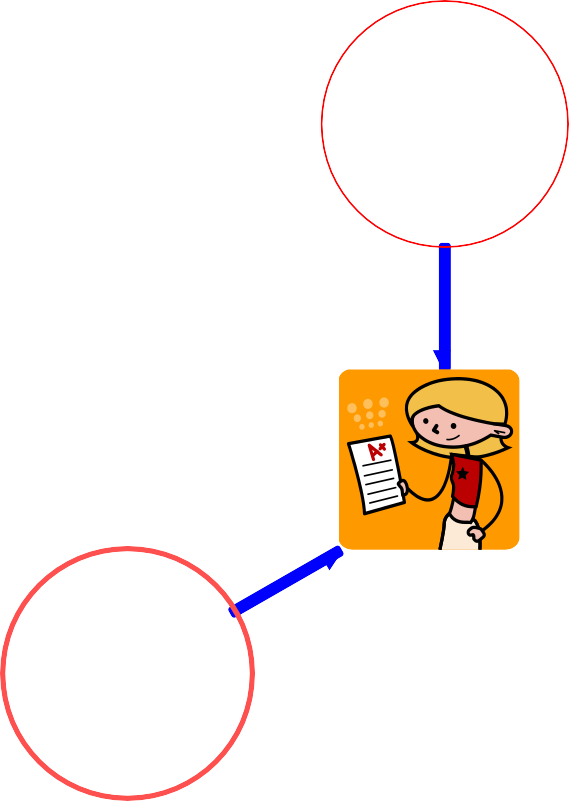 збільшення обсягу збуту
стимулювання ефективності  роботи підрозділів
мотивація торгового персоналу
підвищення кваліфікації персоналу
Споживачі
Торговий  персонал  фірми
Торгові  посередники
збільшення обсягів збуту
замовлення великих партій товару
залучення нових дистриб'юторів
розширення асортименту і номенклатури
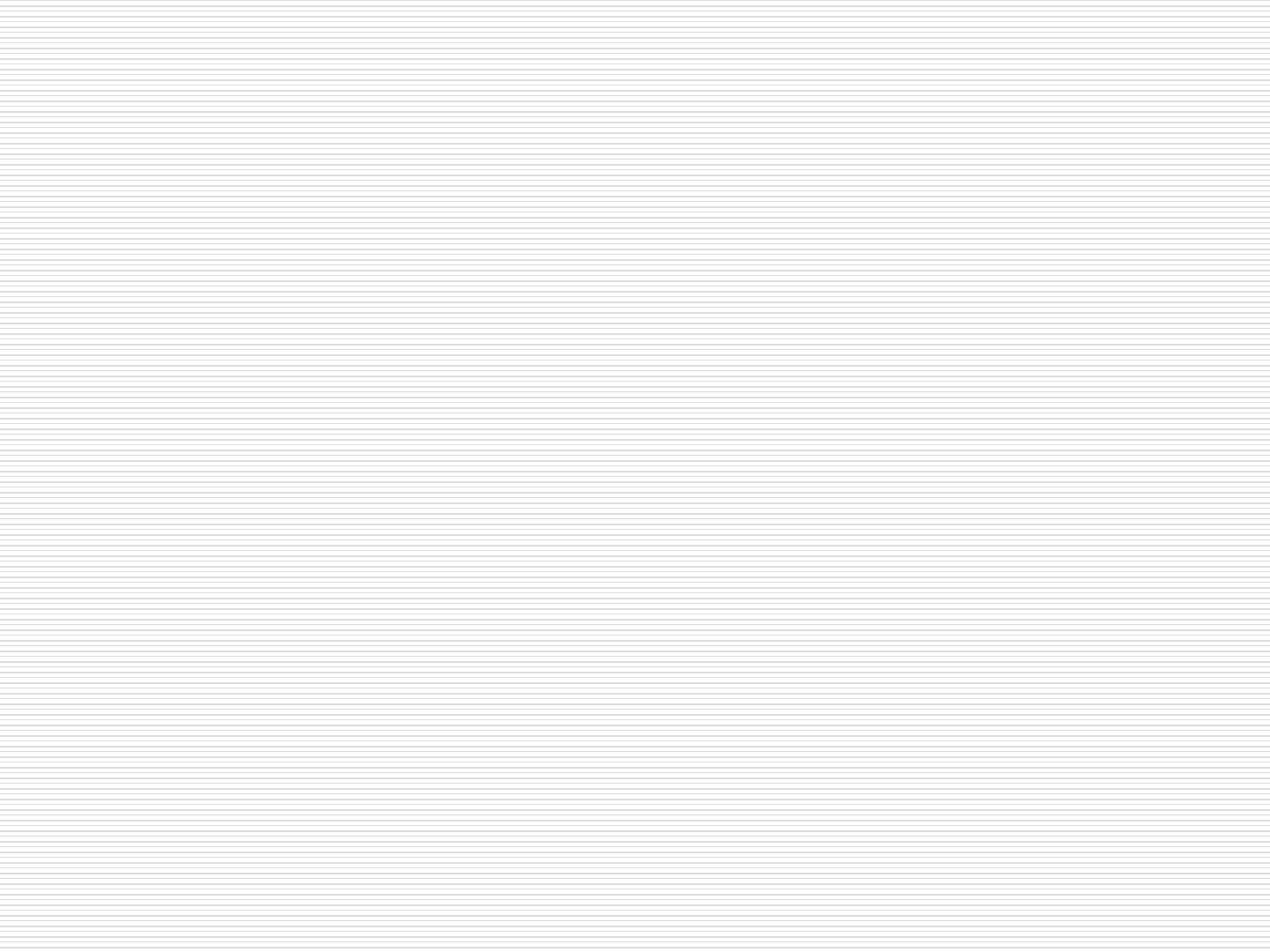 Засоби стимулювання збуту
знижки
безплатні зразки
купон-сертифікат
надання товарів на пробу
призи
залікові талони
компенсації
премія
заохочення постійних клієнтів
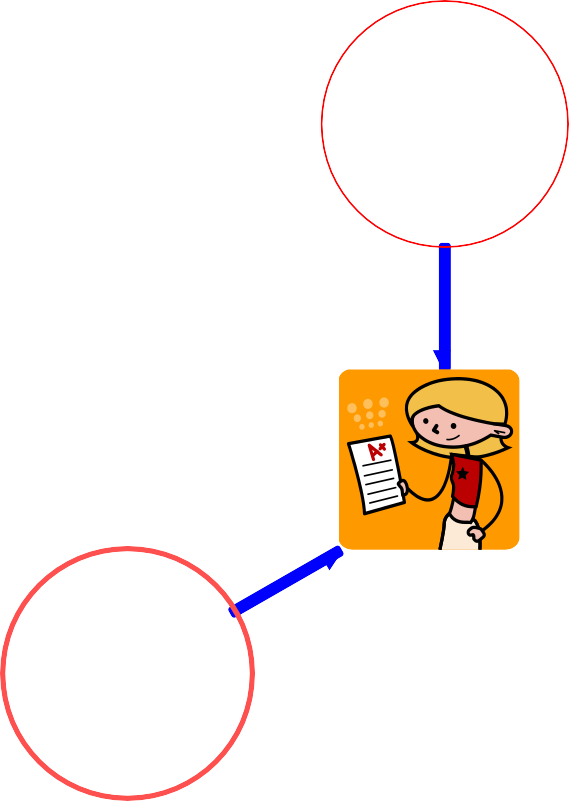 премії найкращим працівникам
додаткові відпустки
організація відпочинку
конкурси продавців
моральне заохочення
Споживачі
Торговий  персонал  фірми
Торгові  посередники
знижки
організація конкурсів для дилерів
організація з'їздів
навчання та підвищення кваліфікації
надання певної кількості безплатного товару
Ситуації, за яких підприємству найбільш доцільно скористатися засобами стимулювання продажу:

1) зменшення або відсутність попиту на товар;
2) виведення нового товару на ринок;
3) вихід підприємства на новий ринок;
4)однакові споживчі характеристики товарів-конкурентів;
5) товар переходить з етапу зростання до етапу зрілості;
6) споживачі недостатньо поінформовані про товари, пропоновані підприємством.
Співвідношення цілей та очікуваних результатів стимулювання продажу
Інструменти стимулювання споживачів:
1. Знижки.
2. Безкоштовні зразки товарів .
3. Купон-сертифікат .
4. Надання товарів на пробу .
5. Призи.
 6. Різні форми підсилення товару.
7. Залікові талони.
8. Компенсації.
9. Премія.
10. Заохочення постійних клієнтів.
11. Стимулювання збуту на місцях торгівлі.
12.Надання клієнтам дисконтних карток.
Інструменти стимулювання посередників
— знижка за великий обсяг партії товару;— знижка залежно від обсягу та обороту й повторних купівель;— знижка за придбання нового товару;— компенсація за товар — виплати виробниками посередникам витрат на рекламу в разі проведення спільної з посередником рекламної кампанії;— організація конкурсів дилерів;— навчання та підвищення кваліфікації дилерів;— реклама на місцях реалізації товару;— безплатне надання певної кількості товару посередникові, зумовленої за умови закупівлі певного обсягу товару;— надання торгового інвентарю та устаткування,     
                       необхідних для реалізації певного товару.
Інструменти стимулювання власного торгового персоналу
— премії найкращим працівникам;— надання додаткових днів відпустки;— організація відпочинку і туристичних поїздок за рахунок фірми;— конкурси продавців фірми;— проведення конференцій продавців;— залучення працівників до обговорення планів;— участь найкращих працівників у розподілі прибутків фірми;— моральні заохочення працівників — присвоєння почесних звань, поздоровлення та вручення пам'ятних подарунків керівництвом фірми з нагоди свят та особистих урочистостей.
Оцінка результатів реалізації заходів стимулювання продажу.
відсоток купівель, здійснених внаслідок реалізації заходів стимулювання продажу;
відсоток погашених купонів;
кількість купівель, здійснених внаслідок демонстрації товару;
сума витрат на презентацію товару з розрахунку на одну грошову одиницю від продажу тощо.
4. Зв'язки з громадськістю (Publіc Relatіons).
Паблік рилейшнз (Public Relations)  - це управління сукупністю комунікативних процесів компанії у відносинах з громадськістю з метою досягнення взаєморозуміння і довіри..
       Мета PR – зміцнення позицій підприємства або організації в ринковому середовищі, підвищення конкурентоспроможності та ефективності діяльності, створення і позитивного образу.
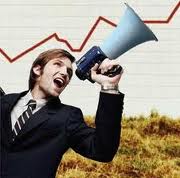 Основні принципи PR
1.Принцип достовірності вимагає проведення ПР-діяльності при використанні достовірних даних.
2.Принцип соціальної орієнтації включає необхідність проведення тільки такий PR-діяльності, яка не може нашкодити суспільству.
3.Принцип системності грунтується на системному підході до проведення заходів паблік рілейшнз.
4.Принцип узгодженості вимагає постійної узгодженості PR-діяльності з зовнішнім і внутрішнім середовищем організації.
5.Принцип прагматизму полягає в підвищенні ефективності заходів PR.
Відмінності паблік рилейшнз і реклами
Дві головні функції паблік рилейшнз: зовнішня та внутрішня.

      Зовнішня функція спрямована на створення і підтримку позитивного іміджу організації, особи чи країни в цілому серед шарів і груп громадськості.

      Внутрішня функція спрямована на створення і підтримку корпоративної соціальної відповідальності усередині організації.
Функції паблік рілейшнз :

1. Контроль думок і поведінки громадськості з метою задоволення потреб та інтересів насамперед організації, від імені якої здійснюються PR-акції. 
2. Реагування на громадськість, тобто організація бере до уваги і відповідним чином реагує на події, проблеми або поведінку інших. 
3. Досягнення взаємовигідних відносин між усіма пов’язаними з організацією групами громадськості шляхом сприяння плідній взаємодії з ними.
Основні напрями діяльності PR
1. Відносини зі ЗМІ. 
2.Формування загальної репутації організації. 
      Формування іміджу в очах різних зацікавлених сторін, які можуть вплинути на успіхи організації 
      Імідж - образ, що представляє інтерес для відвідувачів і клієнтів організації.
 На створення іміджу впливають:
корпоративна реклама;
стиль телефонного спілкування;
місцезнаходження організації ;
приймальня керівника ;
зовнішній вигляд співробітників .
3.Управління комунікаціями в кризових ситуаціях. 
4.Формування відносин керівництва з персоналом. 
5.Формування відносин у фінансовій сфері. 
Розсилка річного звіту і балансу.  

6. Формування відносин з владними структурами. 
 Лобізм (від англ. Lobby - кулуари) - співробітництво з представниками законодавчої та виконавчої влади з метою надання впливу на процеси прийняття законів і втілення їх у життя.

7.Формування відносин з місцевим населенням. 
   Спонсорство (від англ. Sponsor - фінансувати якийсь захід) - відома широкій громадськості дія з фінансування           
                                     певних заходів.
5.Індивідуальні продаж товарів.
Особисті продажі - це реалізація товарів та послуг на основі персональних контактів.
Переваги :• Місцеві торгові представники розуміють 
культуру, норми та звичаї своєї країни.
• Особисті продажі сприяють встановленню
 тісного контакту з покупцями.
• Особисті контакти сприяють збору 
цінної інформації, на основі якої можна розробляти  нові товари або вдосконалювати 
                    існуючі.
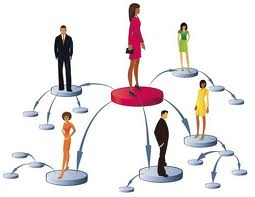 Особливості персонального продажу
безпосередній контакт продавця з покупцем;
наявність двостороннього зв'язку;
встановлення довготривалих відносини між продавцем і покупцем;
урахуванням індивідуальних особливостей клієнта;
завершення продажем товарів або послуг.
Типи продавців:1) працівники, які спілкуються з клієнтом на відстані, приймають замовлення та передають їх на виконання;2) агенти, представники підприємства, комівояжери, чиє завдання — налагодити нові зв'язки з клієнтами та підтримувати наявні;3) продавці спеціалізованих магазинів, які обслуговують споживачів і добре обізнані з функціями товару, умовами його експлуатації тощо;4) продавці магазинів самообслуговування.
4.Подолання можливих заперечень споживача
— зіставлення переваг та недоліків продукту («плюс-мінус метод»);— підтвердження заперечення та негайний перехід до переваг («метод перескакування»);— бесіда з використанням наочного зіставлення (метод порівняння);— надання можливості клієнту самостійно визначитися щодо переваг і недоліків продукту (розрахунковий метод);— багаторазове повторення особистої думки у формі стверджень за принципом: «Крапля камінь точить» («крапельний» метод);— надання документації, відгуків про якість продукту (метод свідчень на користь продукту);— постанова зустрічного питання у відповідь на отримане заперечення для того, щоб покупець переосмислив його (метод зустрічних питань);— пряме заперечення  (метод заперечення);— згода із запереченням клієнта з наступним запереченням (метод прихованого заперечення, або метод «так, але ж…»).
Якості торгових працівників екстракласу
велика енергійність;
повна впевненість у собі;
постійне прагнення грошей;
відпрацьованість професійних прийомів;
сприйняття будь-якого заперечення, опору чи перешкоди як виклику собі.
6.Прямий маркетинг.
Прямий маркетинг (директ-маркетинг, DM — direct marketing) — спосіб просування товару, який передбачає використання прямих комунікацій з його споживачами.
Основні риси прямого маркетингу:
прямий маркетинг — інтерактивна система;
чітко визначено механізм реагування споживача на пропозицію;
обмін між покупцем і продавцем не обмежений роздрібним магазином або торговим агентом;
            наявність бази даних про споживачів.
Форми прямого маркетингу: 
1) пряма поштова розсилка (листи, проспекти, буклети, брошури, поштові картки, каталоги, візитки, програми). Поштова розсилка здійснюється на основі наявних адресних списків (списків клієнтів; списків тих, хто відгукнувся на рекламу; складених списків; орендованих списків).
2) маркетинг за каталогами - продаж товарів за допомогою каталогів, які розсилають покупцям поштою чи продають у магазинах.
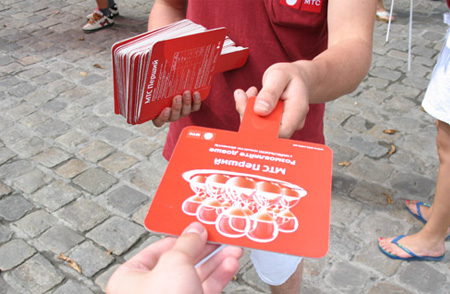 3) телемаркетинг  — вид маркетингу, за якого для вступу в особистий контакт із покупцем використовують телефон. Існує два типи дзвінків: вхідний та вихідний.
4) телевізійний маркетинг негайного відгуку  має два види:
а) розміщення реклами, що уможливлює негайний відгук,
б)телемагазини — телепрограми (або цілі канали), спеціалізовані на продажу товарів і послуг.
5)інтерактивний маркетинг здійснюється за допомогою інтерактивних комп'ютерних служб, що надають інтерактивні послуги в оперативному режимі. Є два типи інтерактивних каналів — комерційні інтерактивні канали та Інтернет.
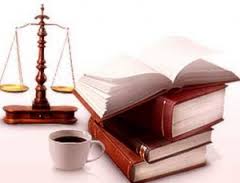 7.Просування товару і правовий захист споживачів.
Основні способи правового захисту споживачів від незадовільних методів просування:

1) надання повної, достовірної інформації;
2)підтвердження підприємством зроблених заяв щодо товару;
3) накази про припинення нечесної практики;
4) виправна реклама (публікація нової інформації);
5) штрафні санкції за нечесну діяльність на ринку.
Закон України „Про рекламу”;
Закон України „Про захист прав споживача”;
Закон України «Про охорону прав на знак для товарів та послуг»;
Комітет України у справах захисту прав споживачів;
Антимонопольний комітет;
Українська асоціація маркетингу.
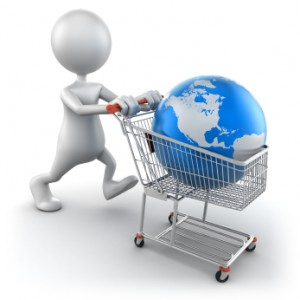